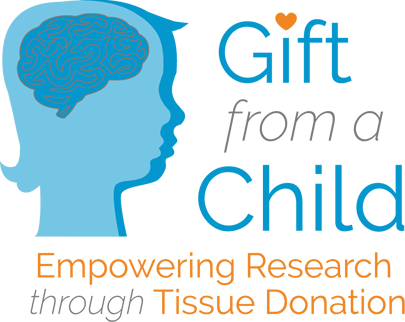 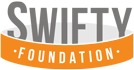 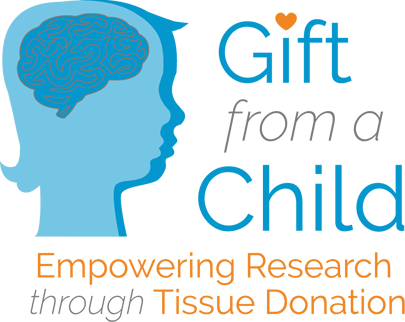 Led by
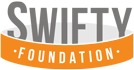 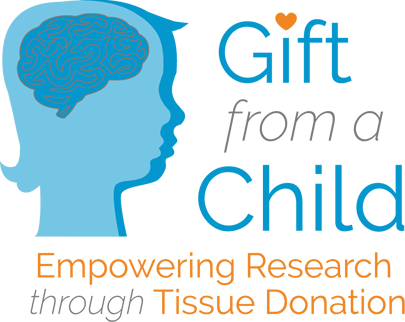 The gift…
The gift is given as a result of a child passing too soon from this world and the unimaginable loss family and friends endure.

The gift provides an invaluable resource for advancing research to improve treatments and outcomes for children who are diagnosed with brain cancer.

After donation, families have the right to know how their child’s tissue is used.
Families are kept informed by the researchers
Led by
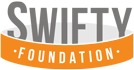 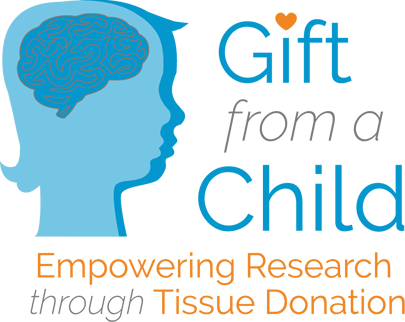 CNS-based Program
Goals
Allow families to donate tissue at the end of life unrestricted by their geographical location
Effect a cultural change around post-mortem tissue donation
Metric Reporting & Data Sharing for Cancer Research
Led by
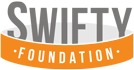 Centers of Excellence
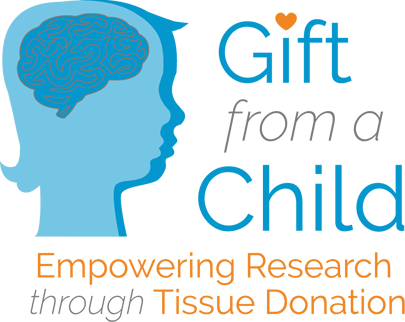 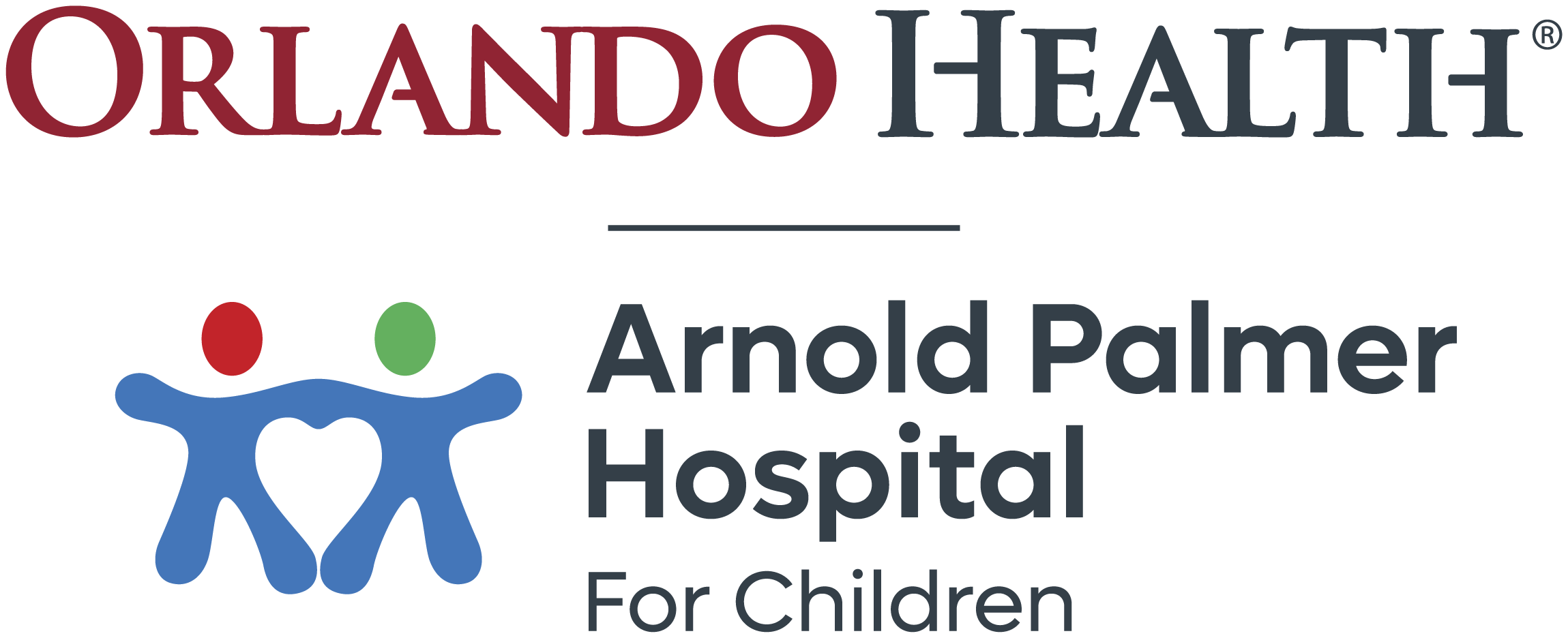 Centers of Excellence are regional sites for coordination, processing and storage of donated tissue.
Led by
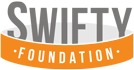 Coordinate + process whole brain +spinal cord tissue donation & generate preclinical models of the disease
All brain tumor types will be received
Share Specimens with CBTN Bio-Repository
Share Specimens with labs of Family’s choice (if possible)
Develop a network of satellite resources to facilitate donations within the center’s region
Report metrics @ www.GiftFromAChild.org
Regional Centers of Excellence
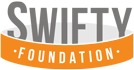 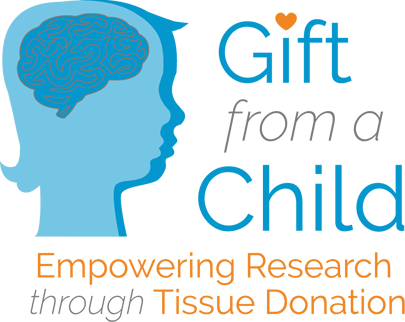 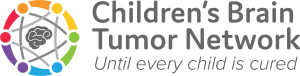 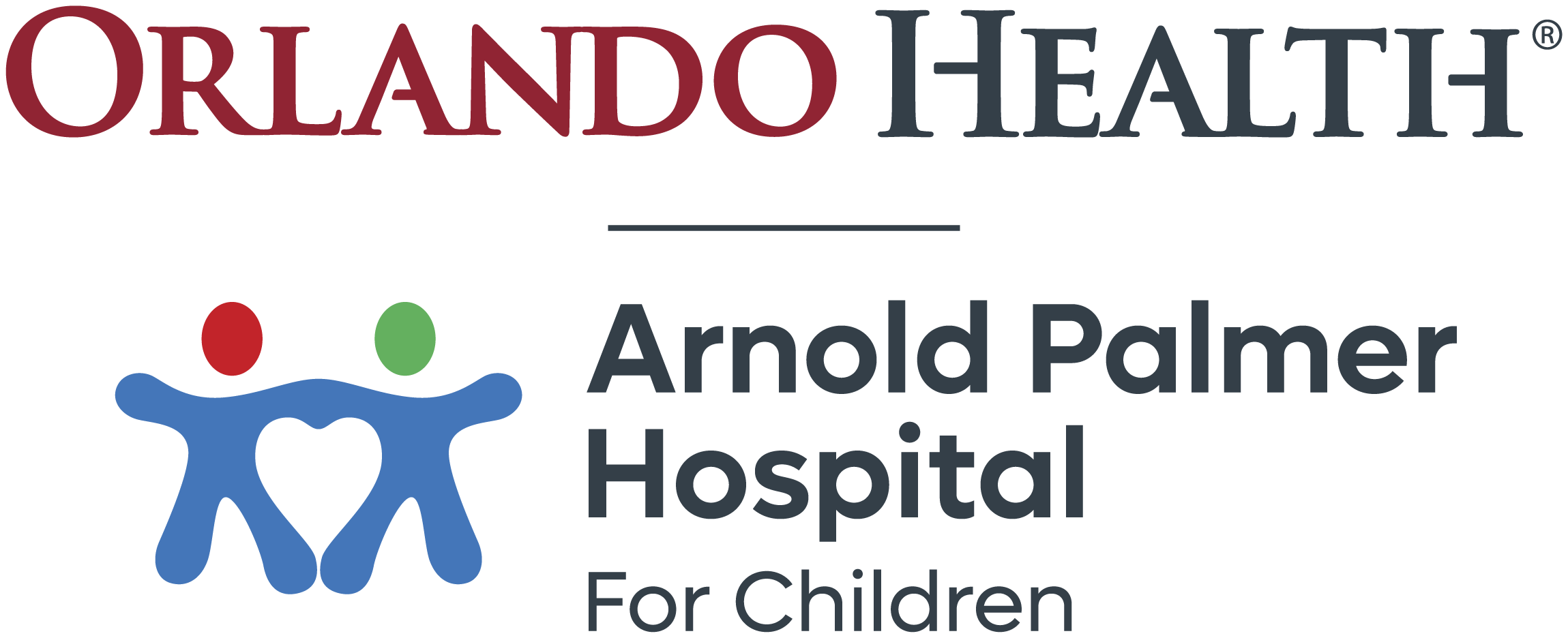 OverallAims
Create educational programs for residents and fellows, pediatric oncologists, social workers, child life specialists, oncology nurses/advanced practice providers
Create community and support for families surrounding the lasting value of this gift
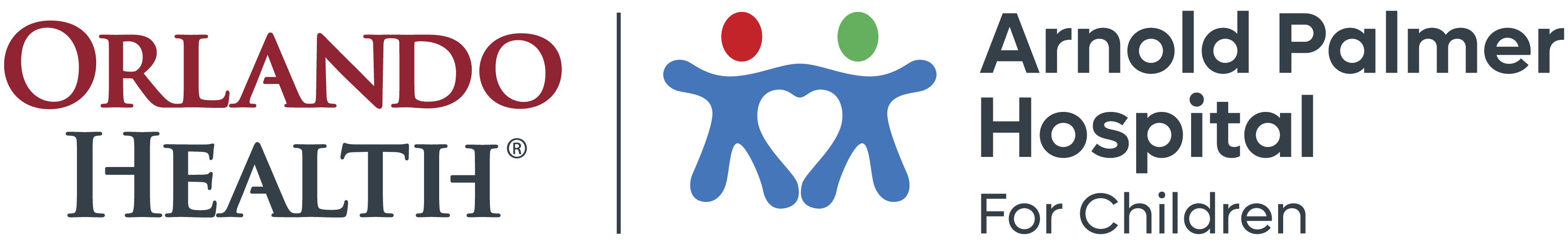 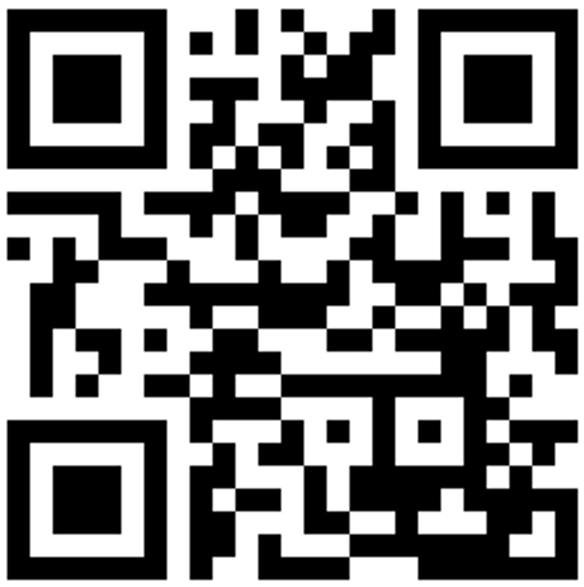 Thank you!Please visit GiftFromAChild.org  >>for more information
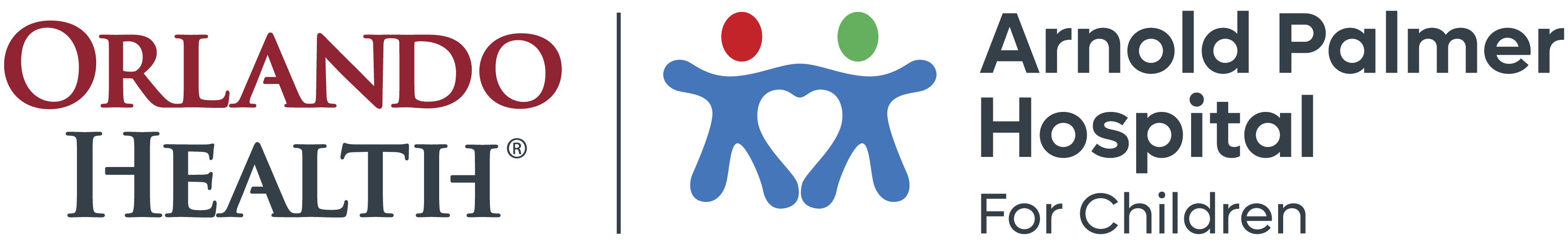 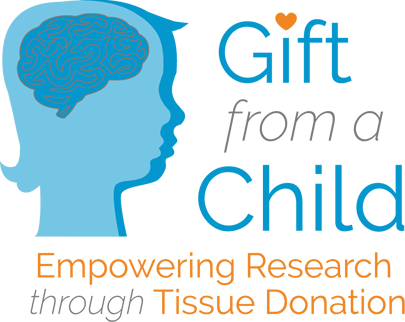 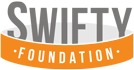 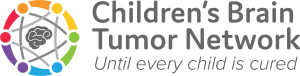